SIMPLE COMPLIANCE RISK ASSESSMENT TEMPLATE EXAMPLE
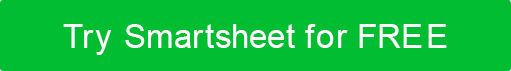 PROJECT OMEGA
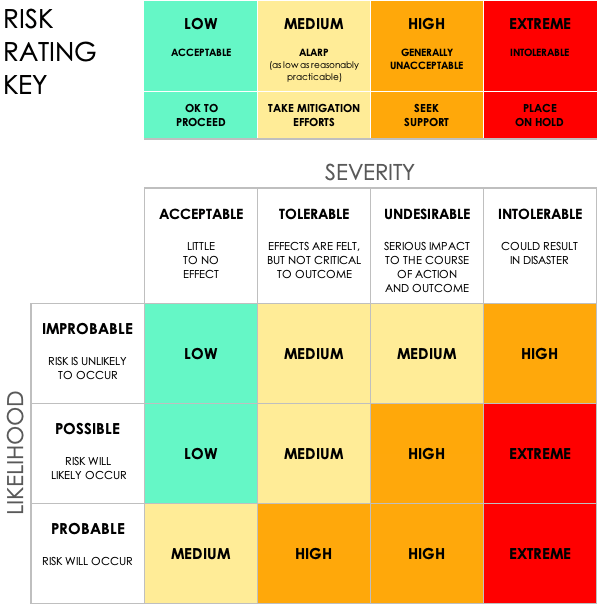 SIMPLE COMPLIANCE RISK ASSESSMENT TEMPLATE PRESENTATION EXAMPLE
PROJECT REPORT
COMPLIANCE RISK ASSESSMENT EXAMPLE
PROJECT REPORT
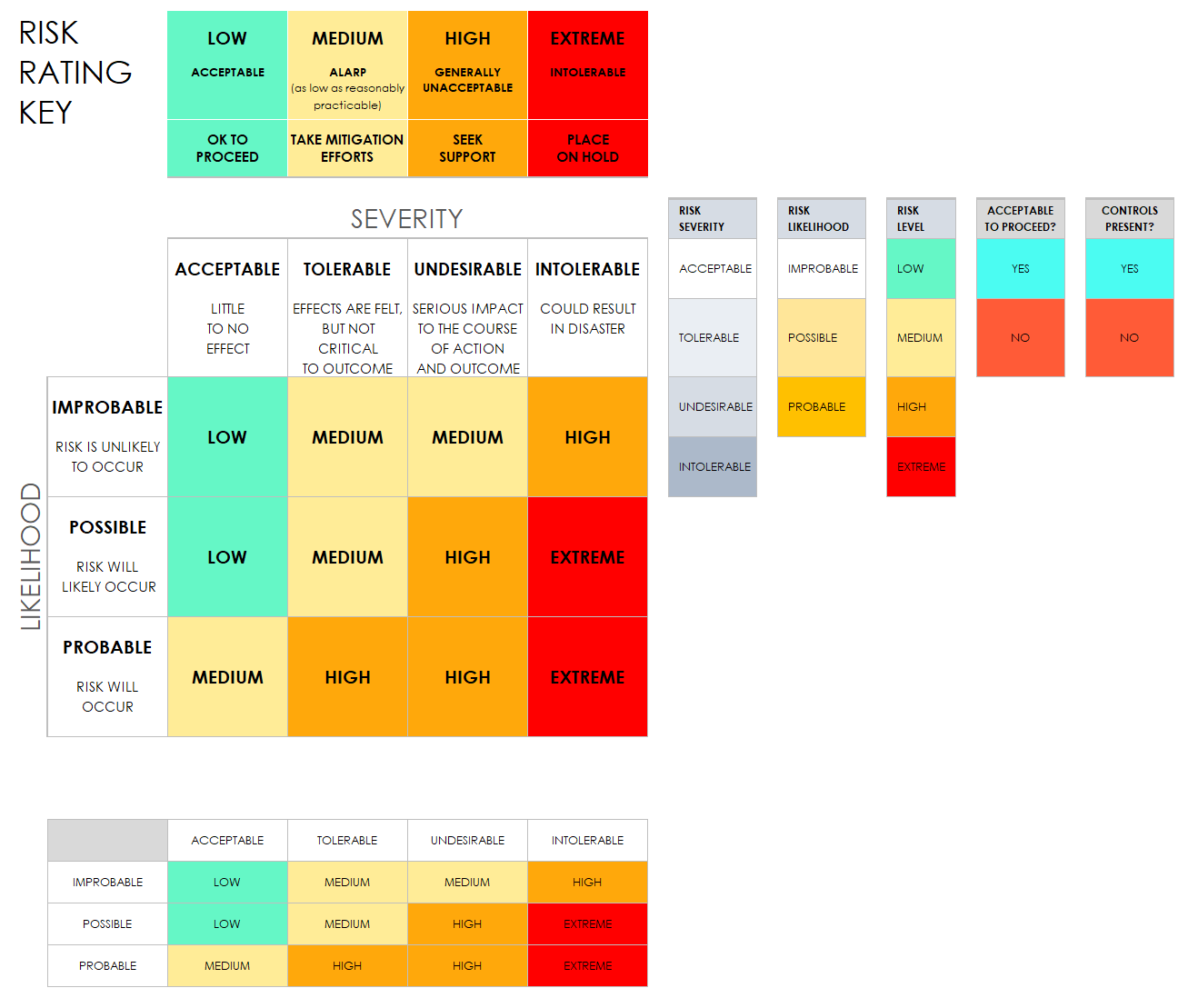 RISK MATRIX - RATING KEY
PROJECT REPORT
PROJECT REPORT